Physics 3 – Nov 5, 2019
P3 Challenge –
What is the critical angle for total internal reflection for a cord of fiber optics used for communications made from glass with an index of refraction of 1.52?
4.4 Required Refraction Lab due Thursday
IA proposal over due!!
Objectives/Agenda/Assignment
Objective:  
4.5 Standing Waves
Agenda:
Production of standing waves demo
Common Characteristics of standing waves
Standing Waves on a string. 
Standing Waves in an open pipe. 
Standing Waves in a closed pipe. 
Standing Waves in a half open pipe
Assignment: p189 #34-43
Standing waves demo
Demonstration using string vibration to generate standing waves similar to what we saw with the transverse waves on springs.
https://www.youtube.com/watch?v=-gr7KmTOrx0 – (also has high speed camera) 
Relate the wavelength to the length of the string for each standing wave mode to discover the relationship between wavelength and string length.
Record as many characteristics / observations of a standing wave as you can. (Compare your answers with the next slide.)
Characteristics of Standing Waves
Peaks do not move left or right. 
There are some points that do not move at all = Nodes.
Halfway between nodes, the string will have its maximum amplitude = Antinodes
Points within a loop all move in the same direction at a given moment in time. 
Points in adjacent loops move in the opposite direction at the same moment. 
The amplitude of oscillations along the string mark out a sine function.
A standing wave does not transfer energy.
Interference with reflected wave
What’s going on?
A single wave interferes with itself after being reflected.  It alternates between completely constructively and completely destructively.
Only happens at particular frequencies such that the displacement at the boundaries is either zero at all times or in maximum amplitude oscillation.
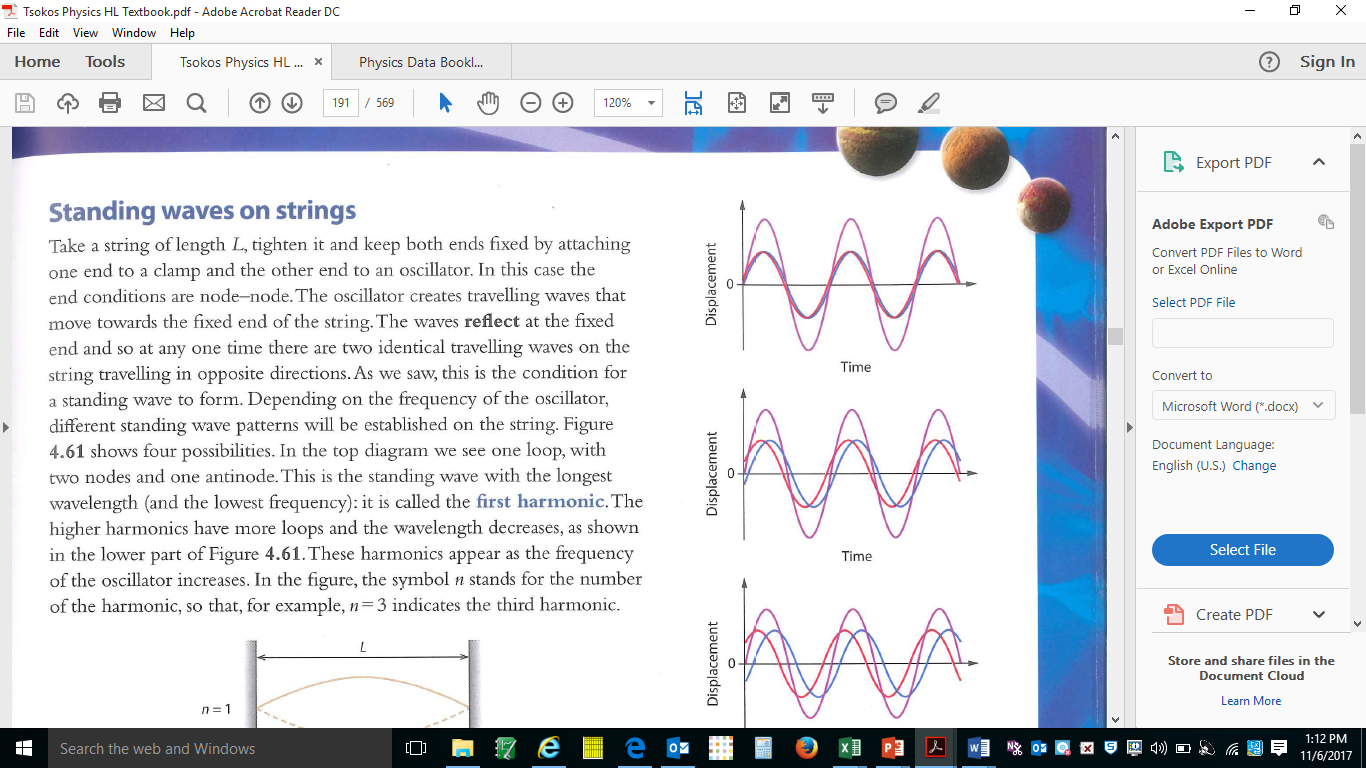 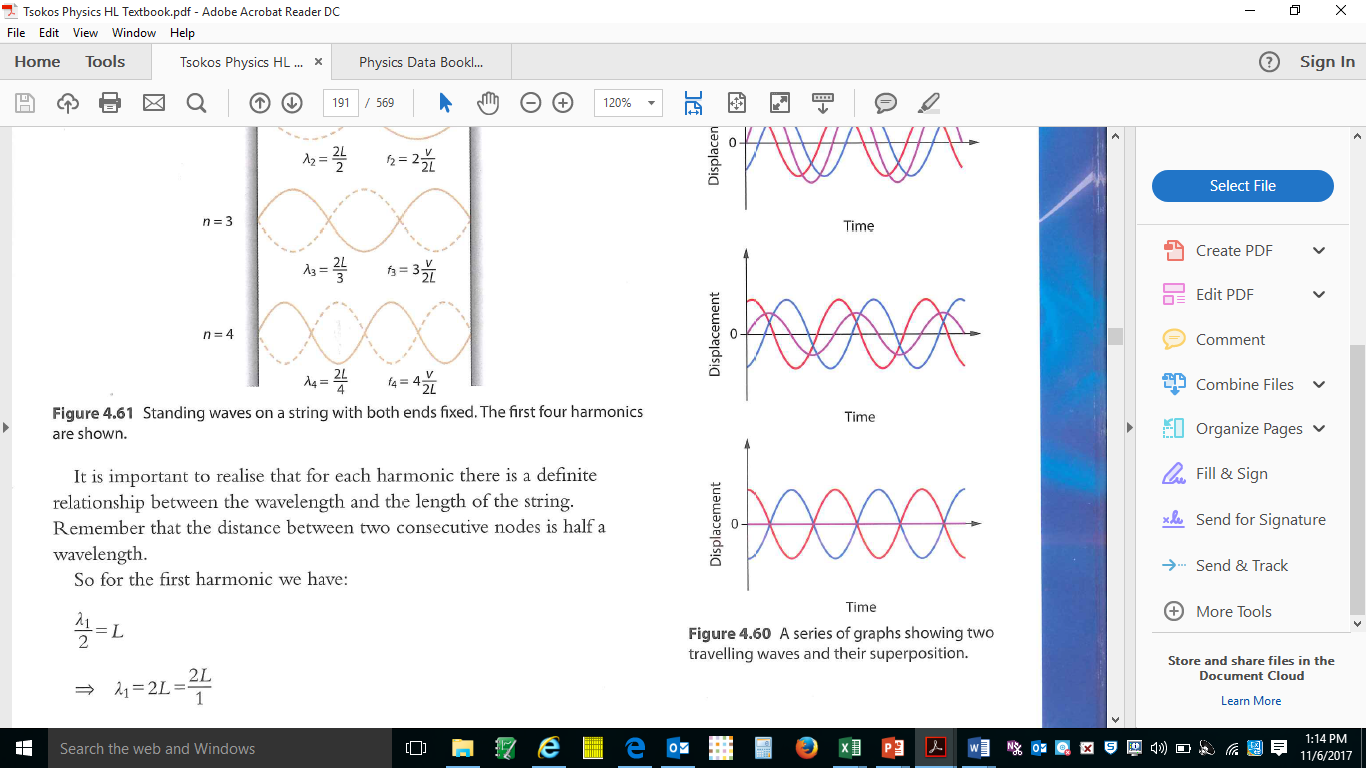 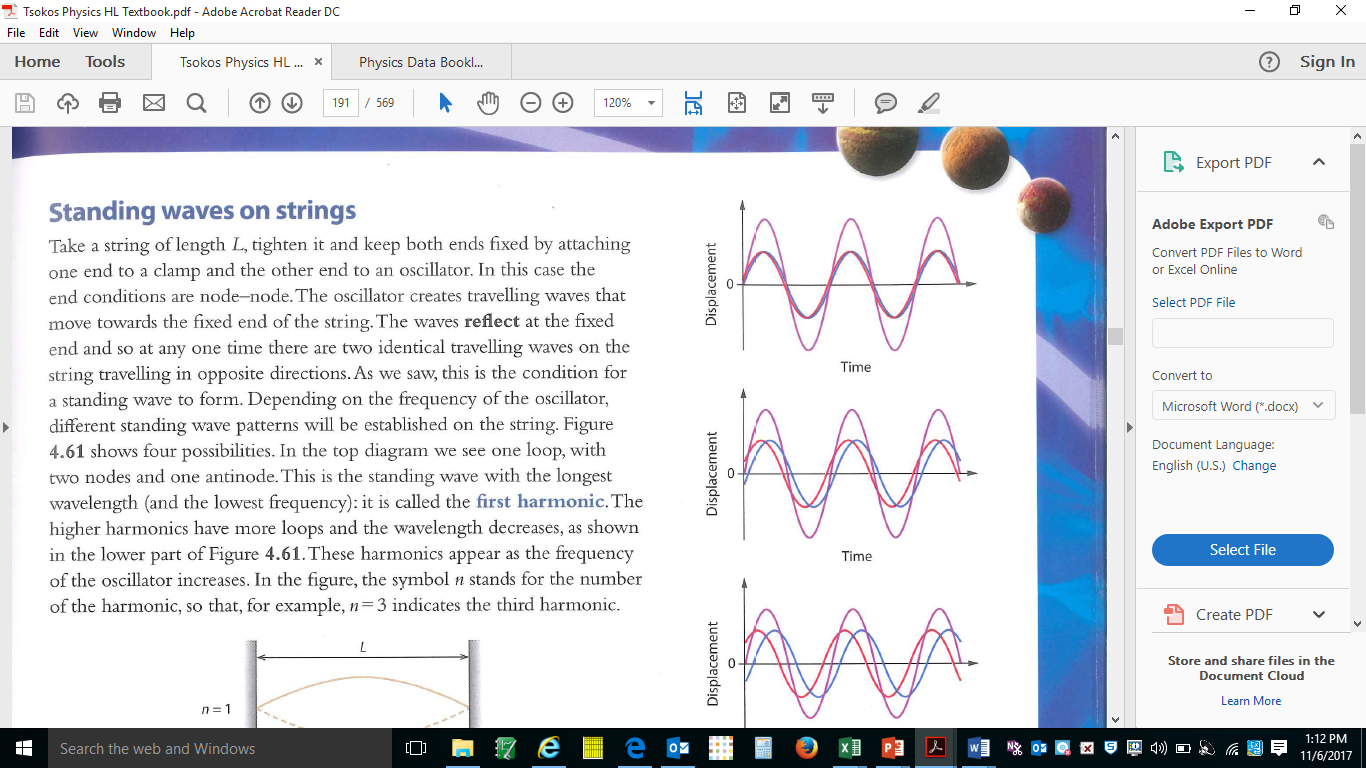 Standing waves on a string
First frequency that forms one loop is called the fundamental frequency because all other frequencies occur at multiples of the fundamental.
The fundamental is also called the first harmonic or the n=1 harmonic.
F1 = fundamental frequency 					λ1 =  2L
F2 = second harmonic = 2F1					λ2 =  L 
F3 = third harmonic = 3F1						λ3 =  2L/3
Fn = nF1										λn =  2L/n
n = mode number
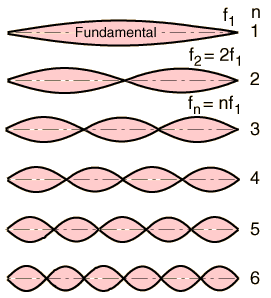 Standing waves on a string
Waves in pipes
Standing waves in pipes are similar to standing waves on strings.
There are series of frequencies with corresponding wavelengths. 
The boundary conditions determine what these standing wave patterns look like.
The velocity of waves in pipes is the speed of sound = 343 m/s in air.
It is longitudinal wave that interfere with themselves. But they are modeled with sine waves just as the transverse waves on strings were.
If a pipe is open at an end, an antinode will be located there.
If a pipe is closed at an end, a node will be located there.
Standing waves in an open pipe
Standing waves in a closed pipe
Standing waves is half open pipe
Exit slip and homework
Exit Slip – Sketch the standing waves for the second harmonic of a wave on a string.  Determine the frequency of the second harmonic if the tension in the string is 152 N and the string has a linear density of 2.5 x 10-4 kg/m. L = 0.55 m long string.


What’s due? (homework for a homework check next class)
p189 #32-43
What’s next? (What to read to prepare for the next class.
Start reviewing for the Waves Test tentatively 11/1